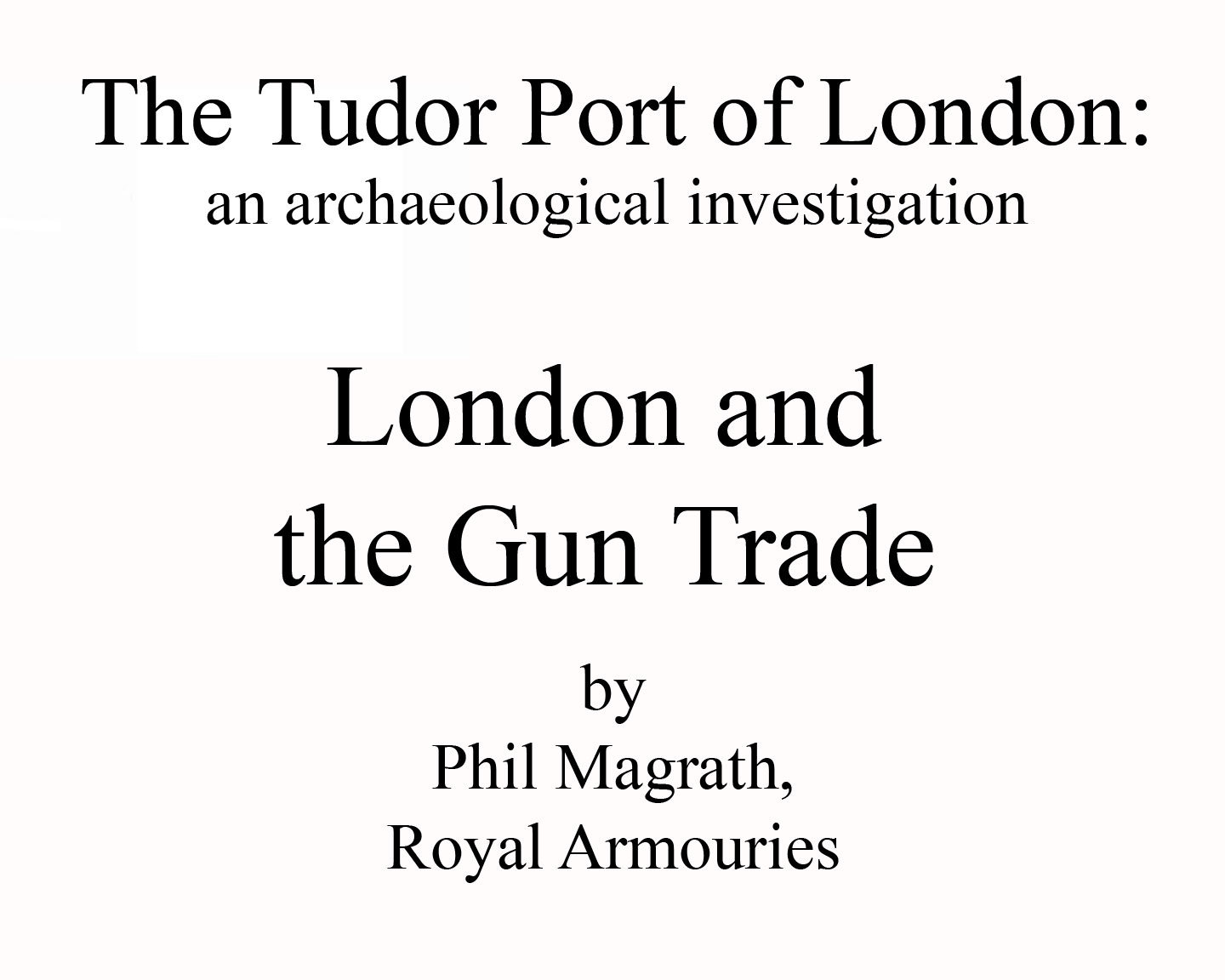 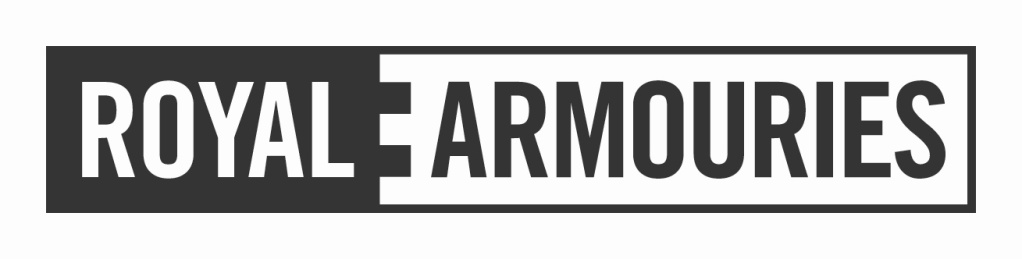 The London Gun Tradeby Philip A. MagrathCurator of Artillery
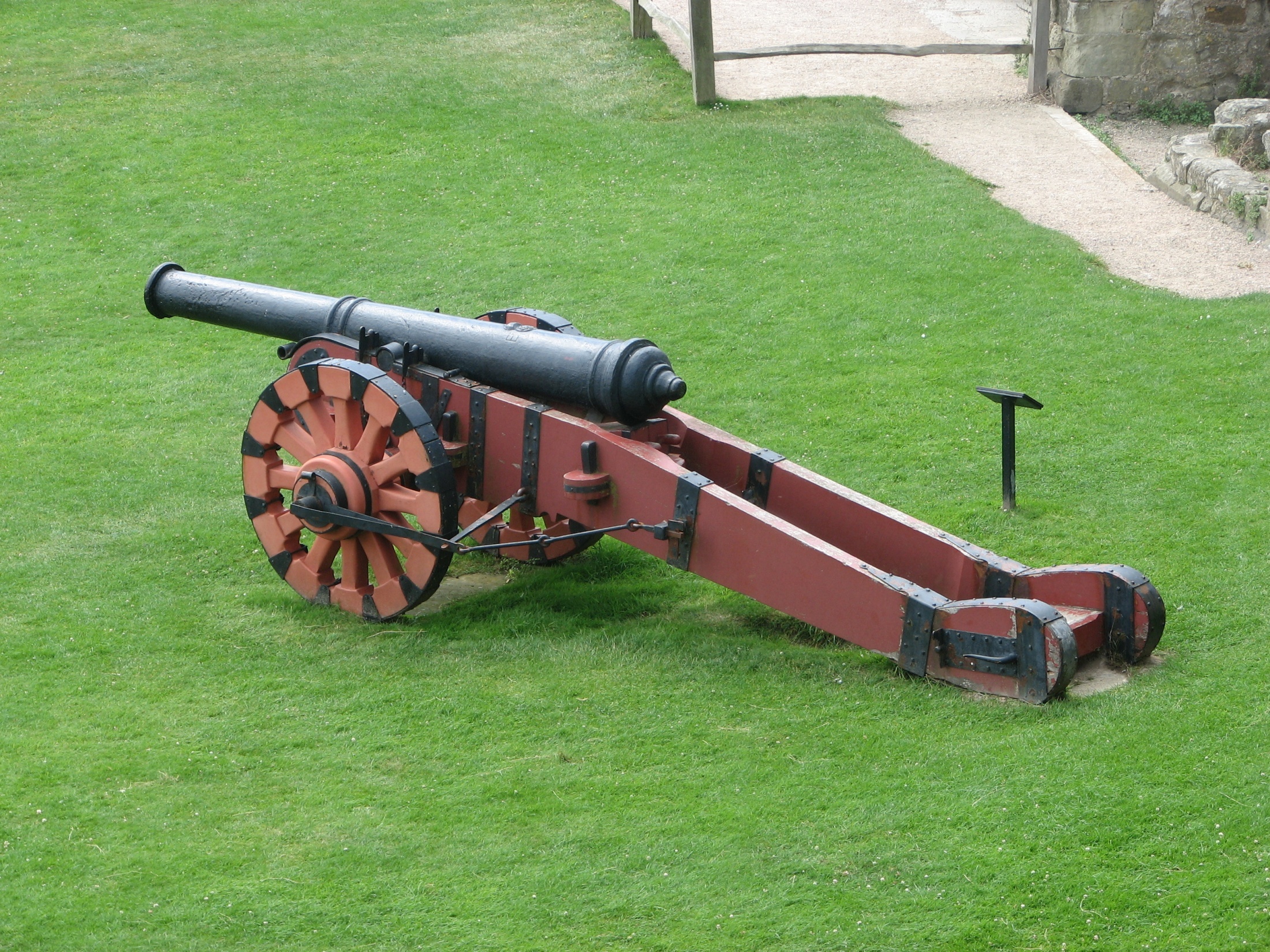 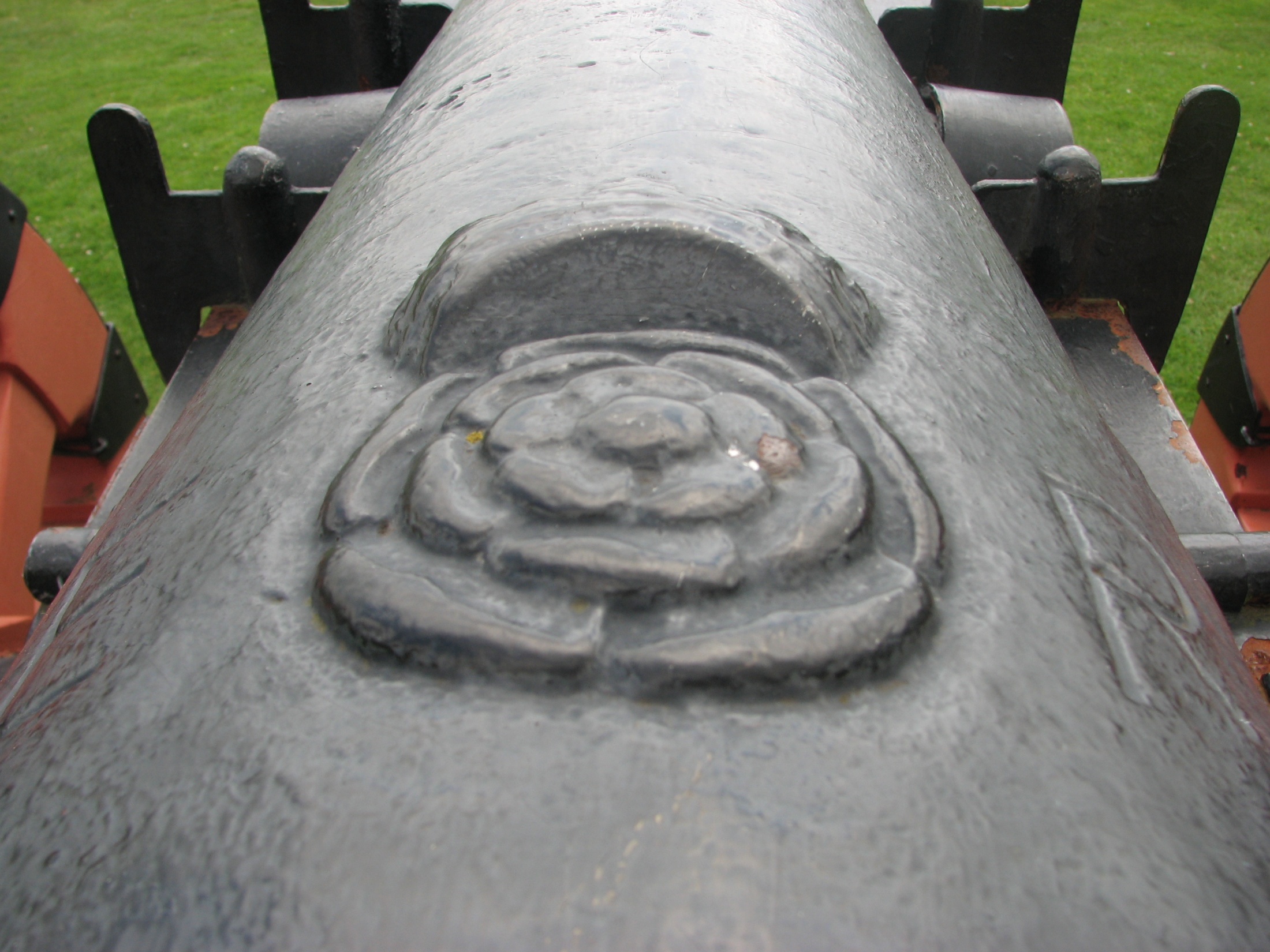 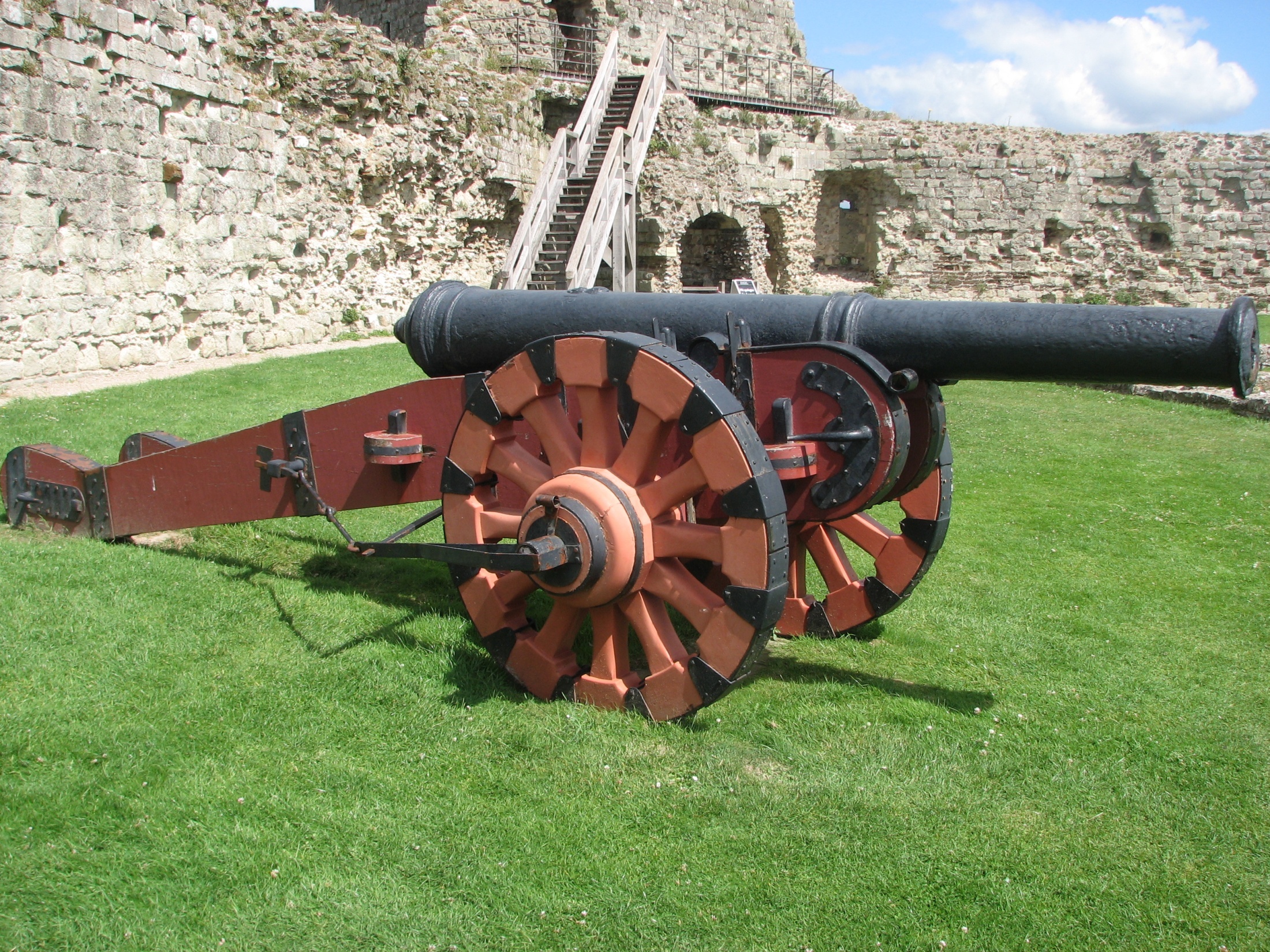 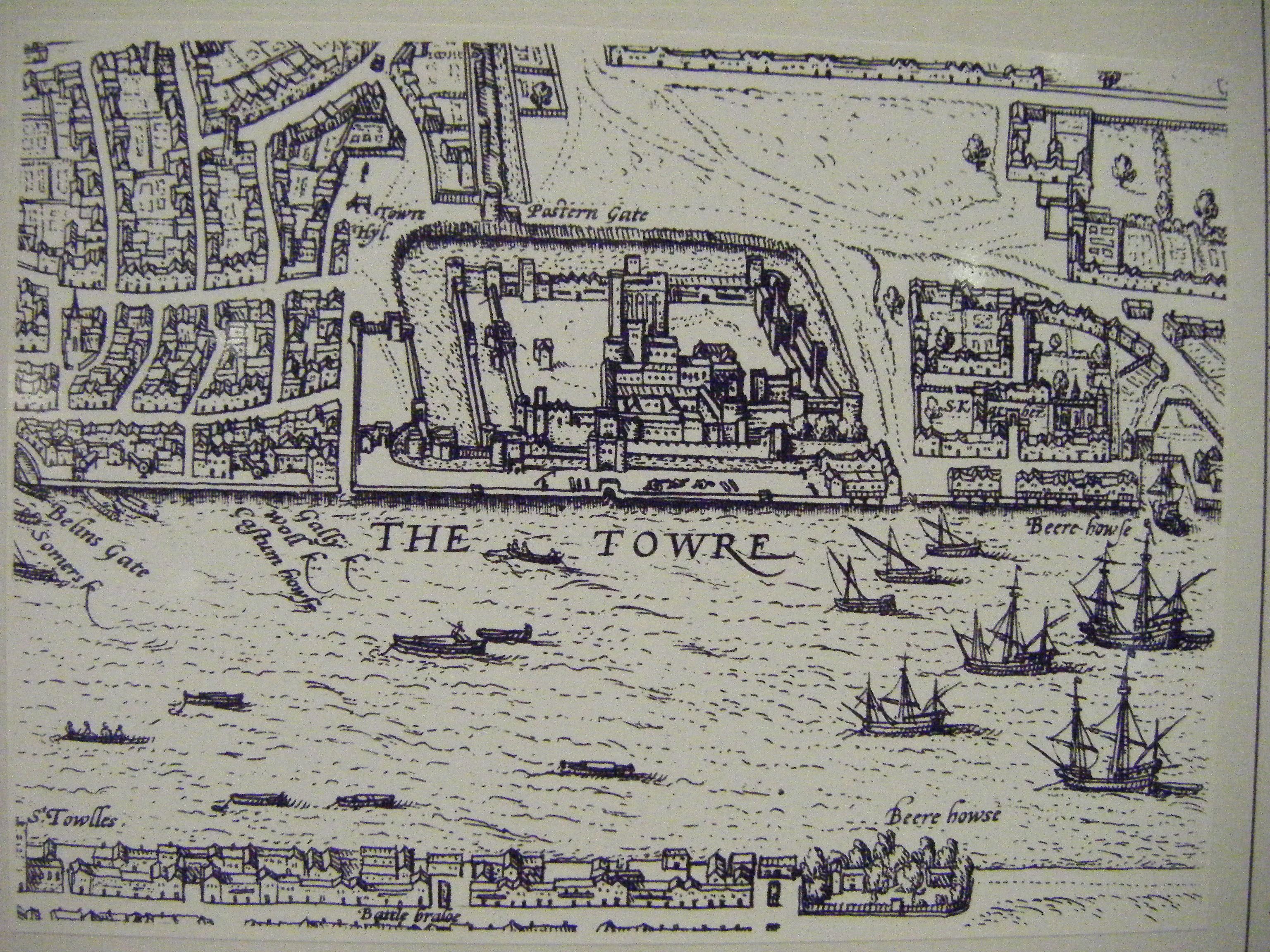 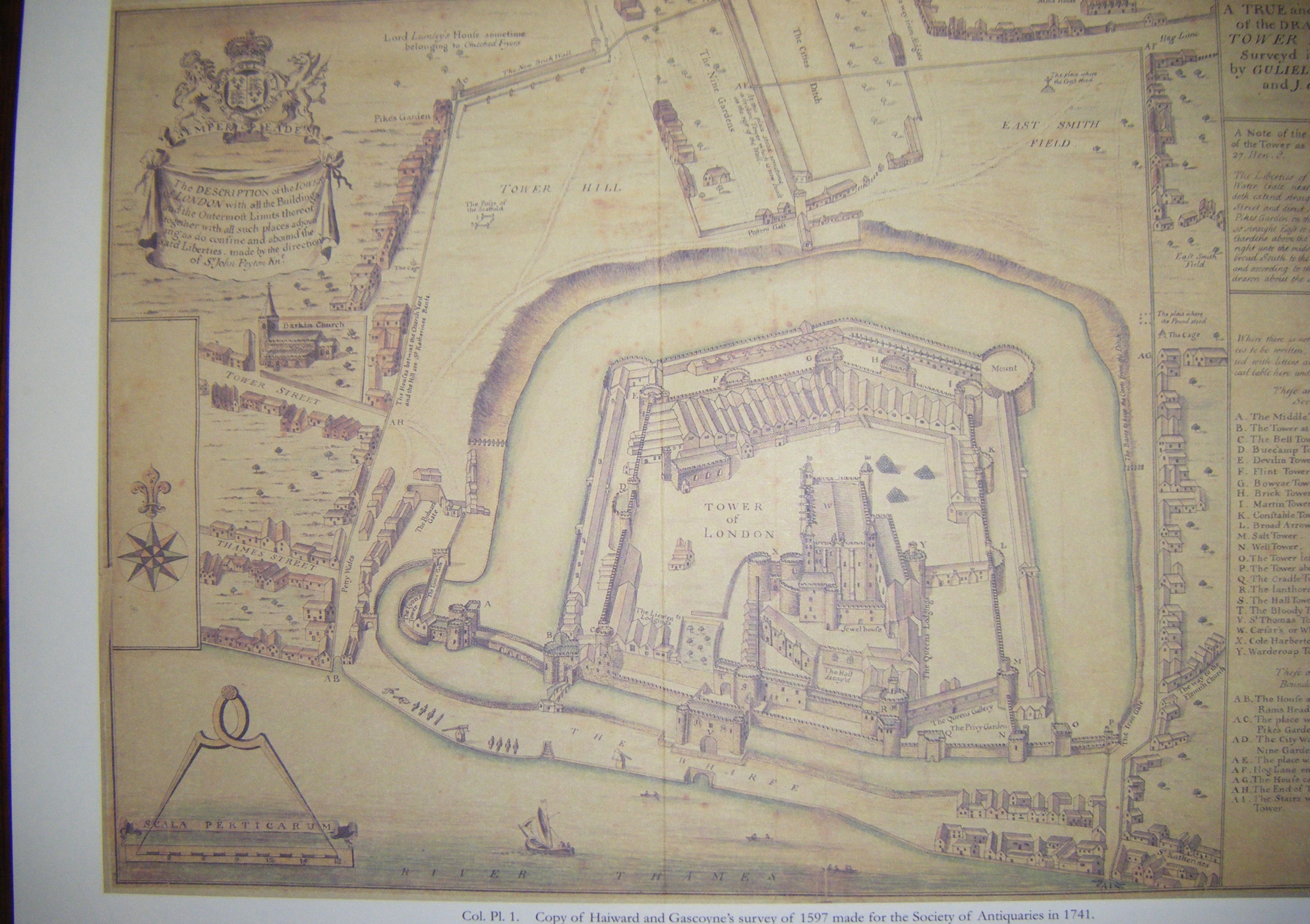 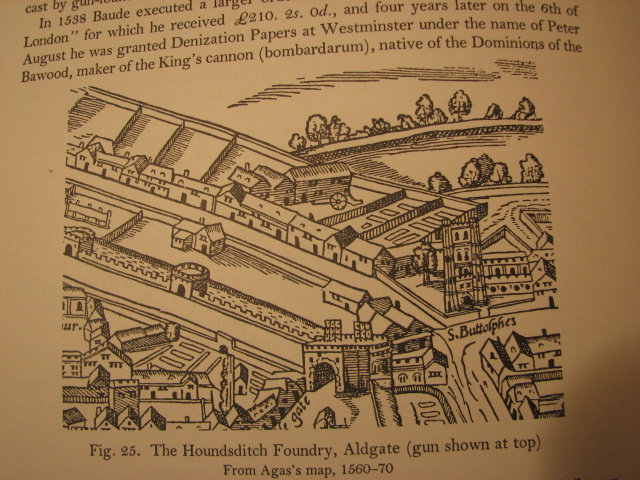 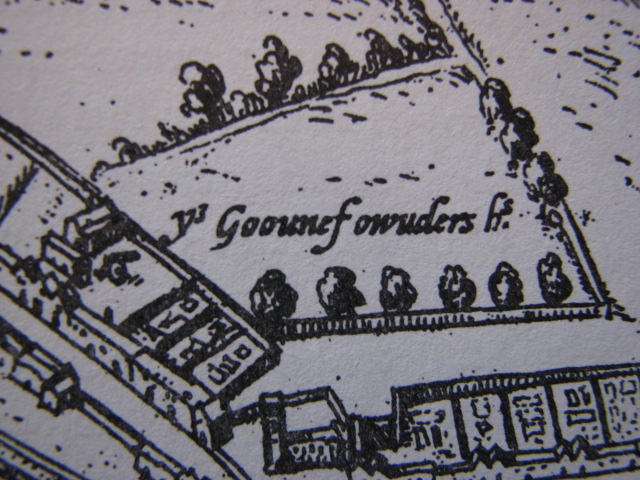 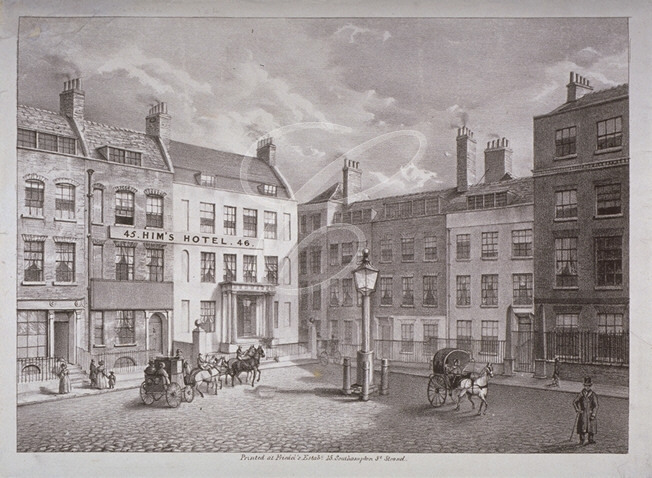 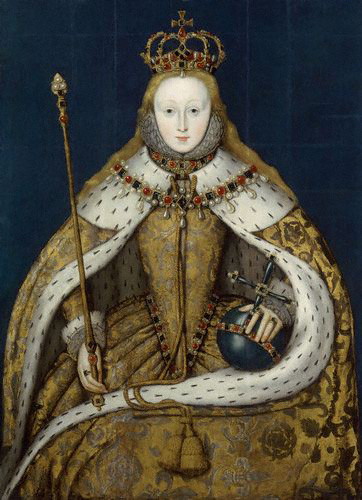 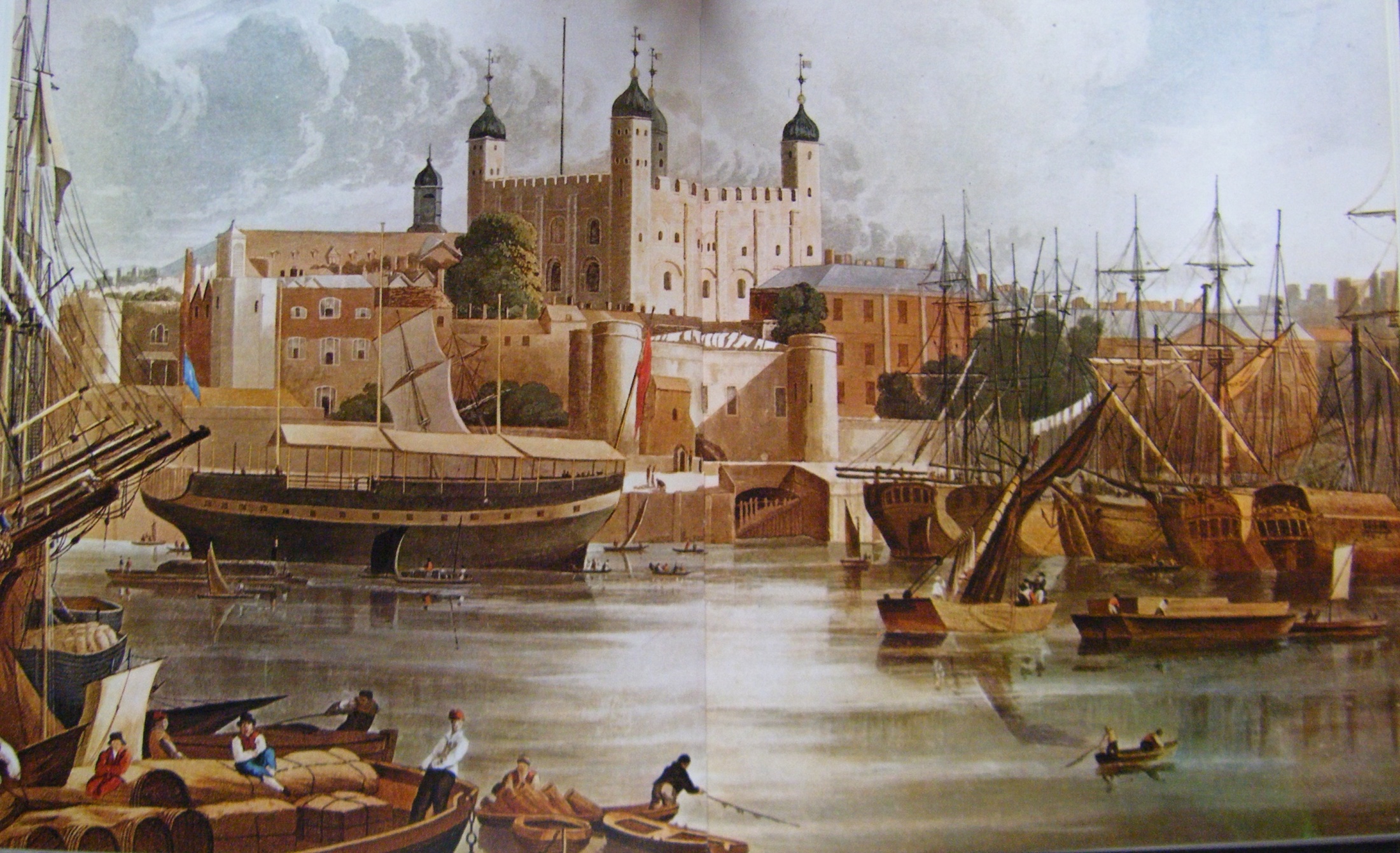 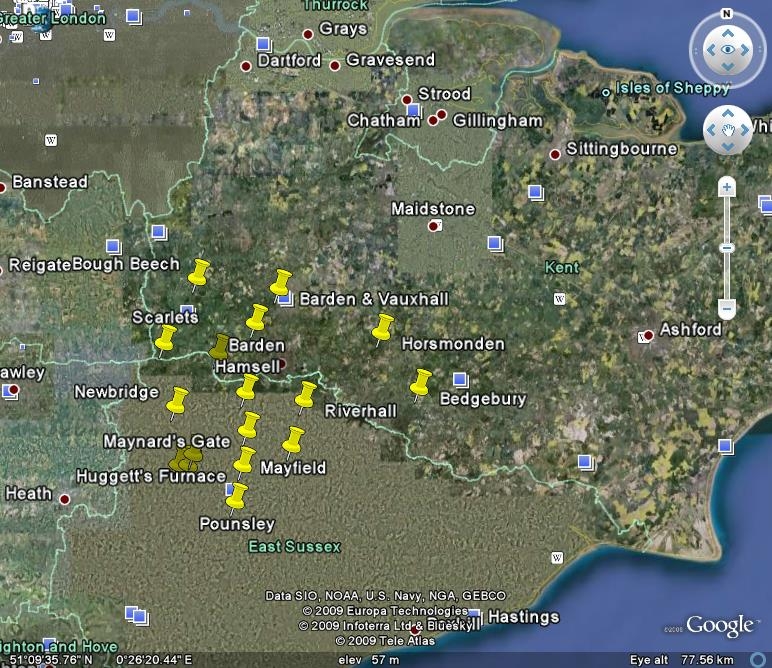 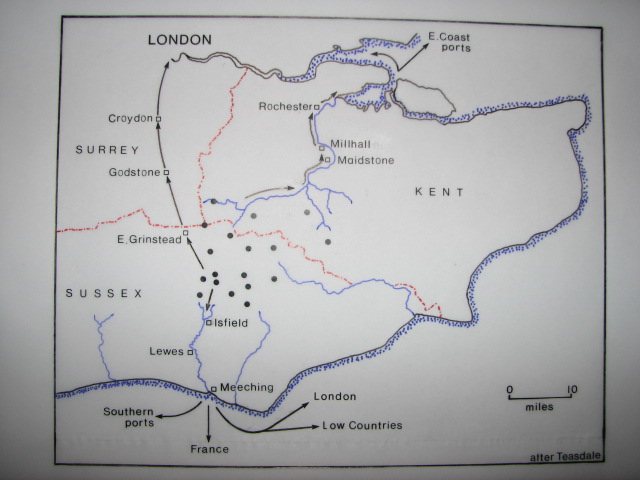 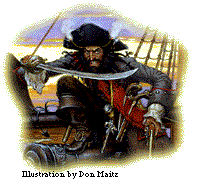 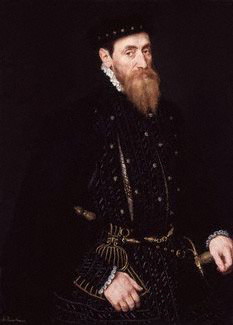 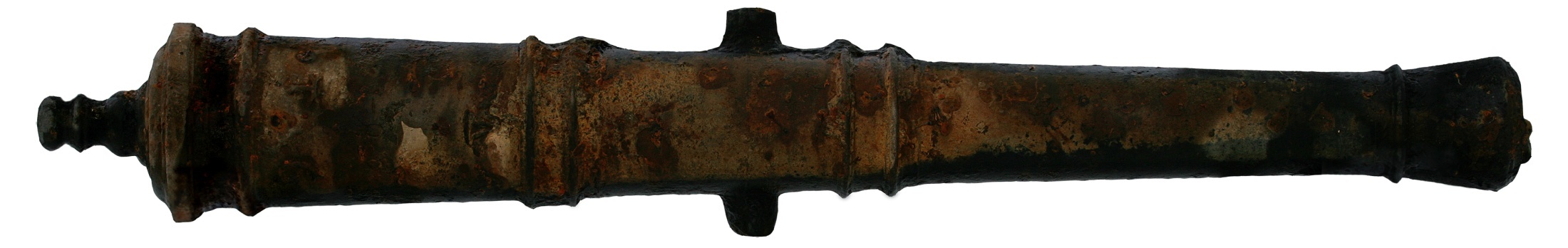 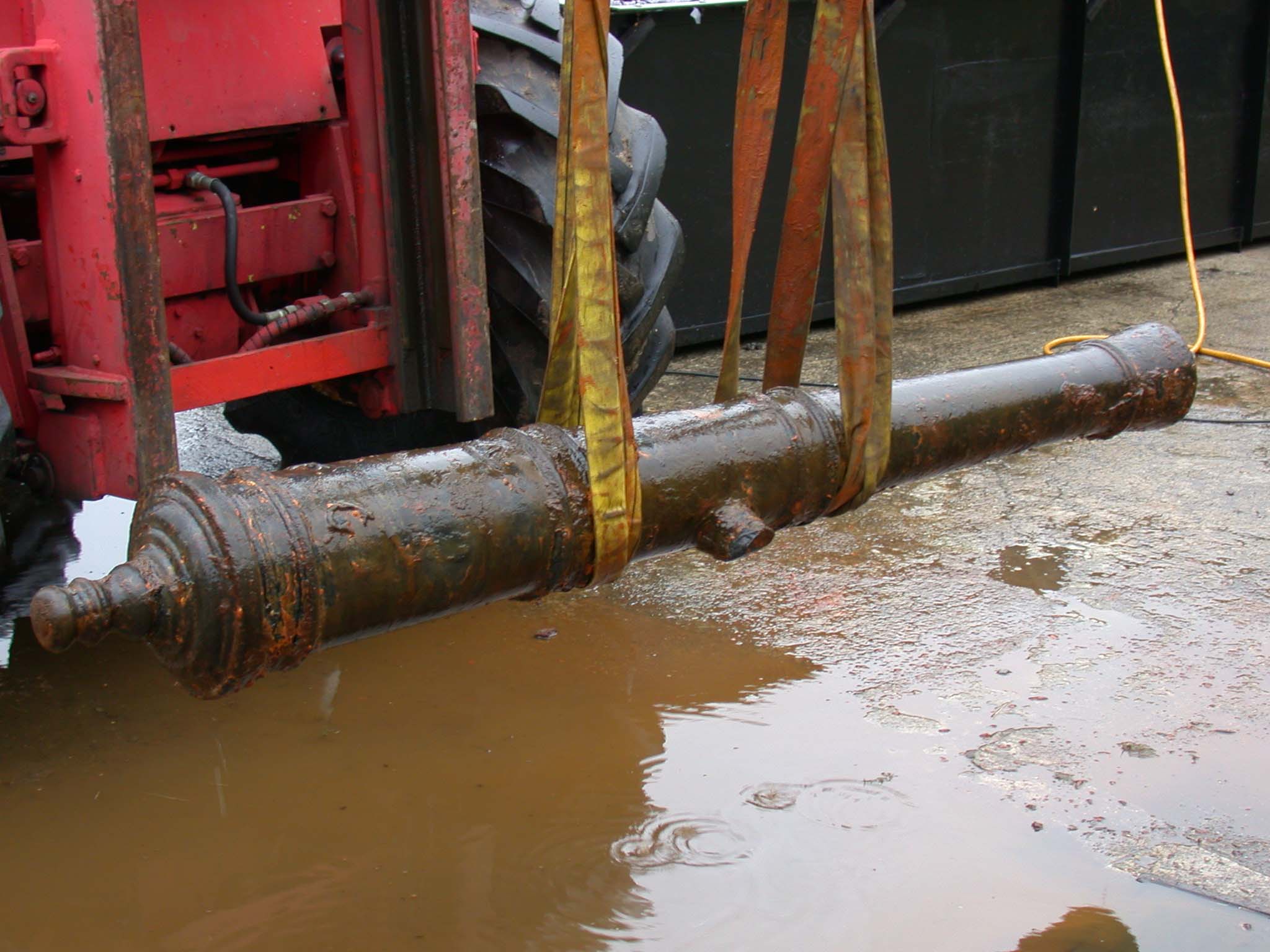 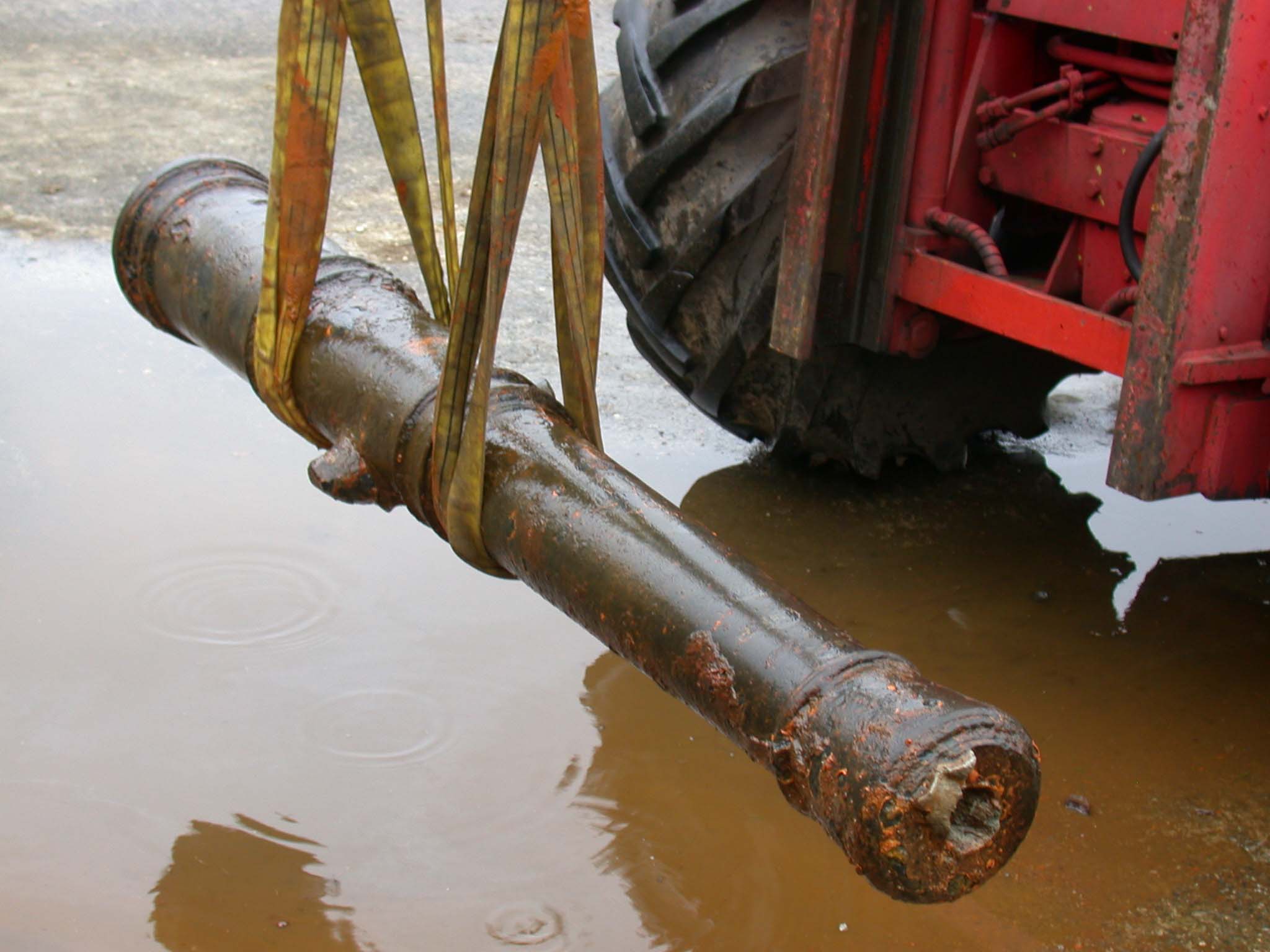 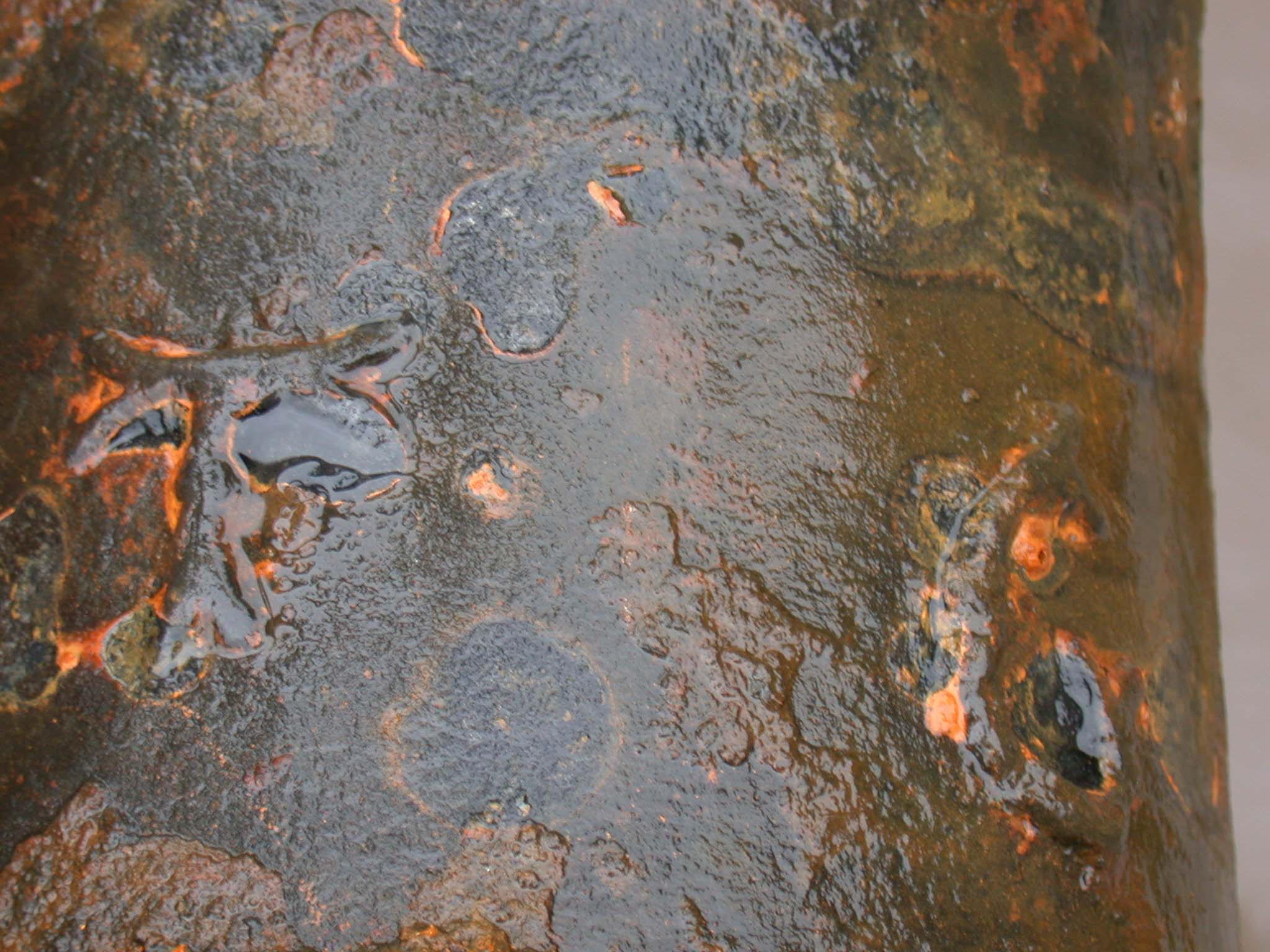 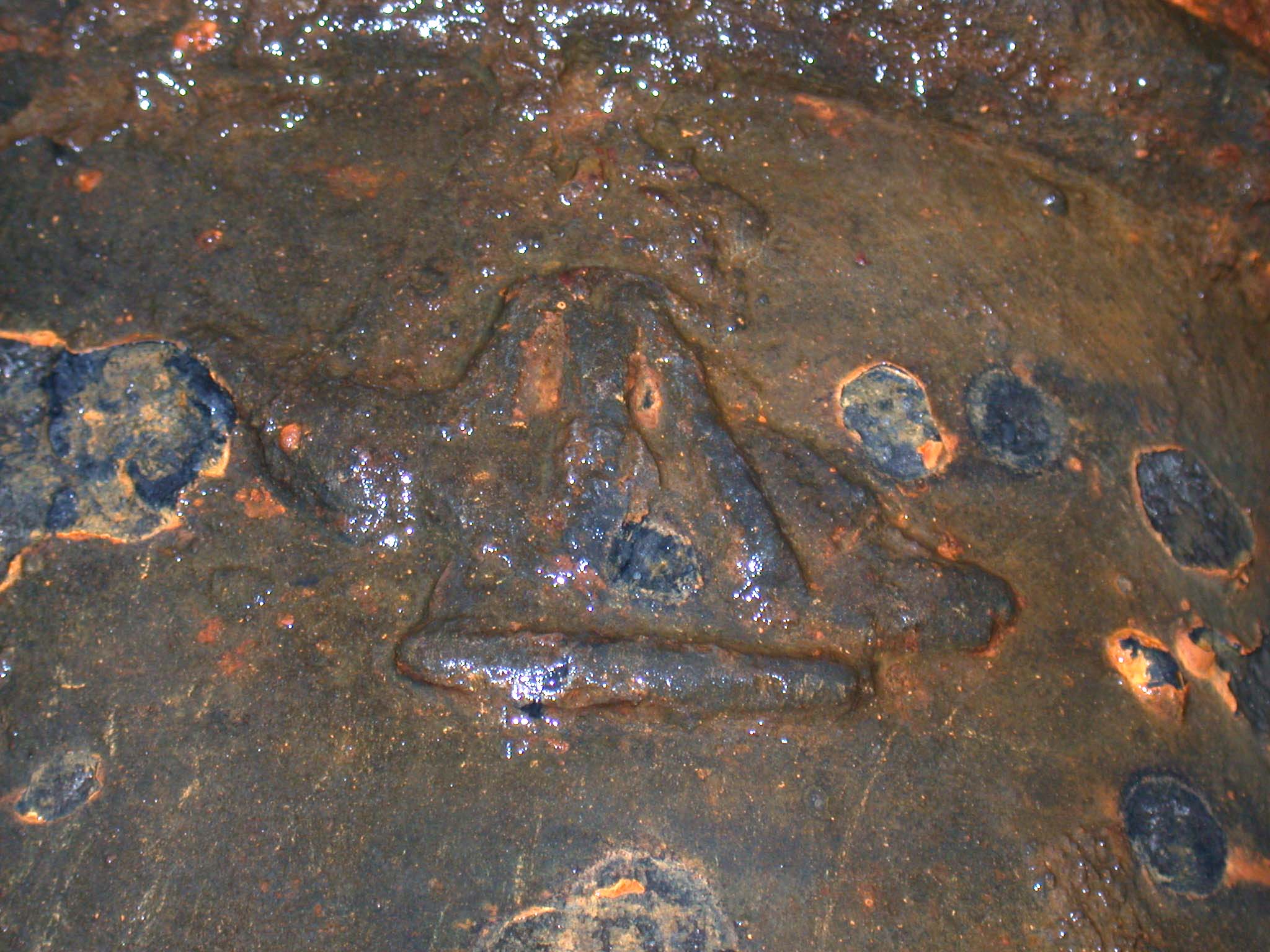 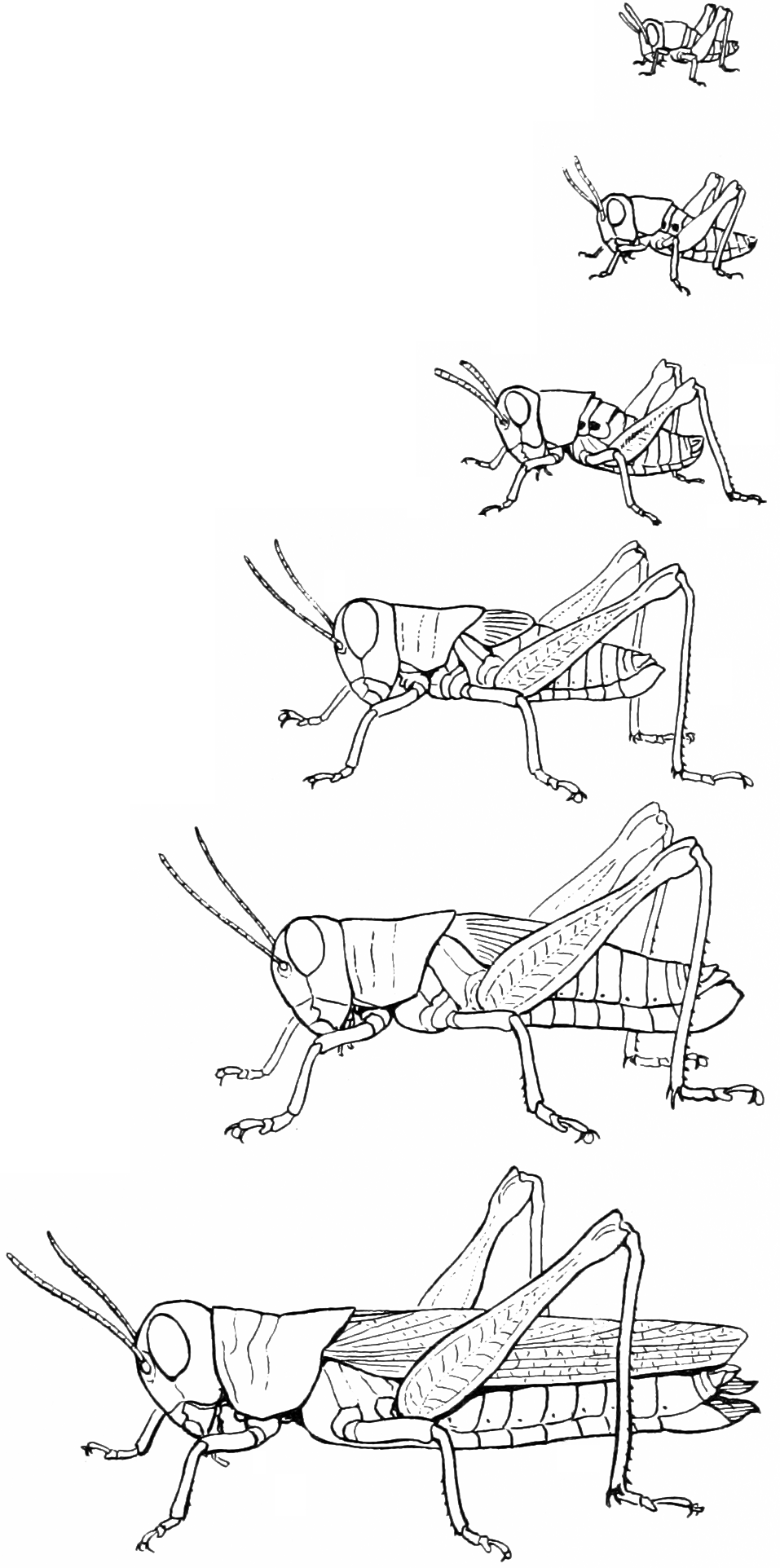 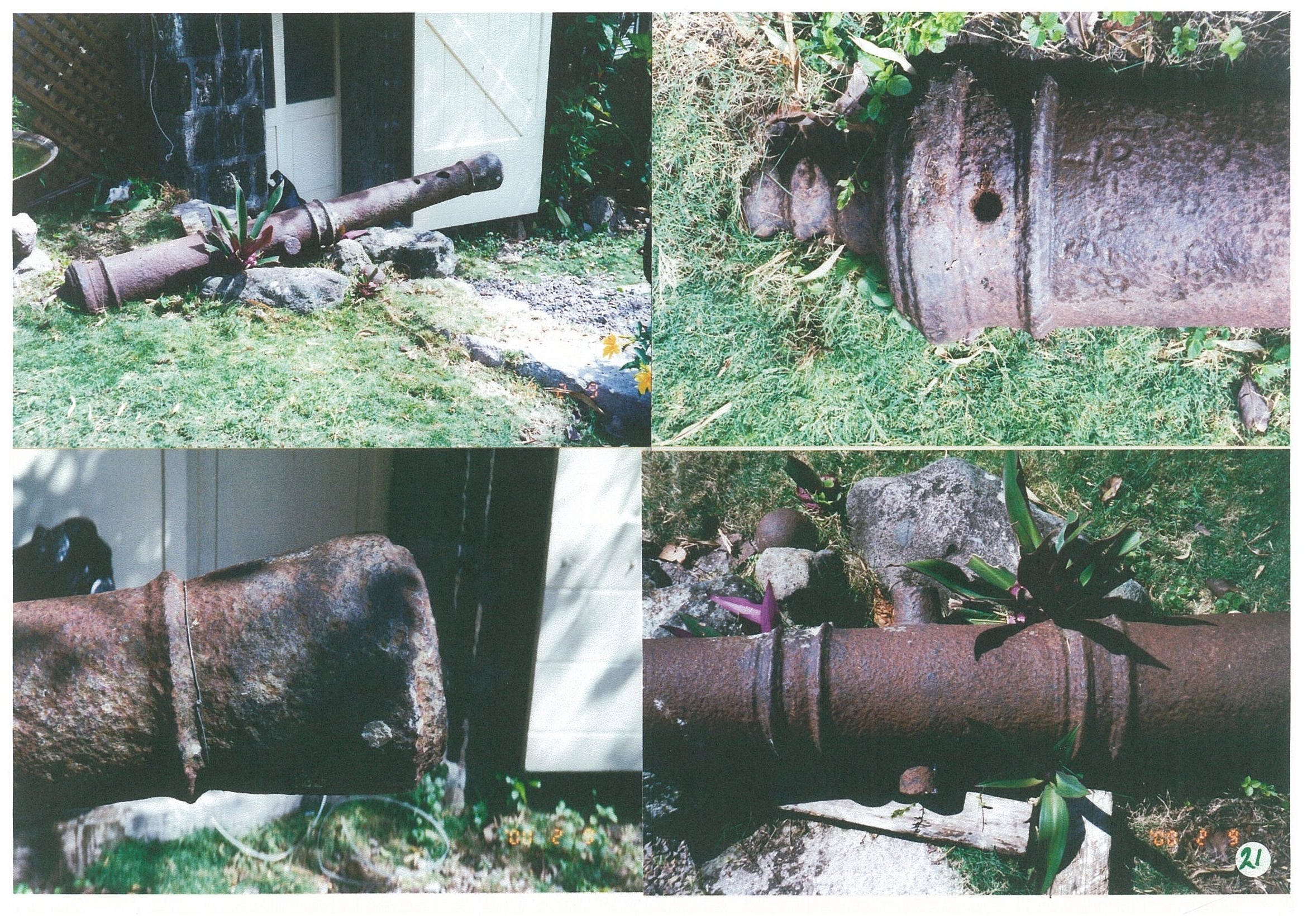 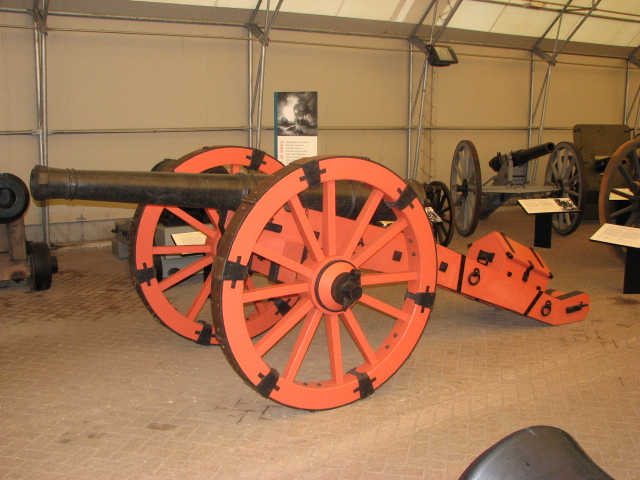 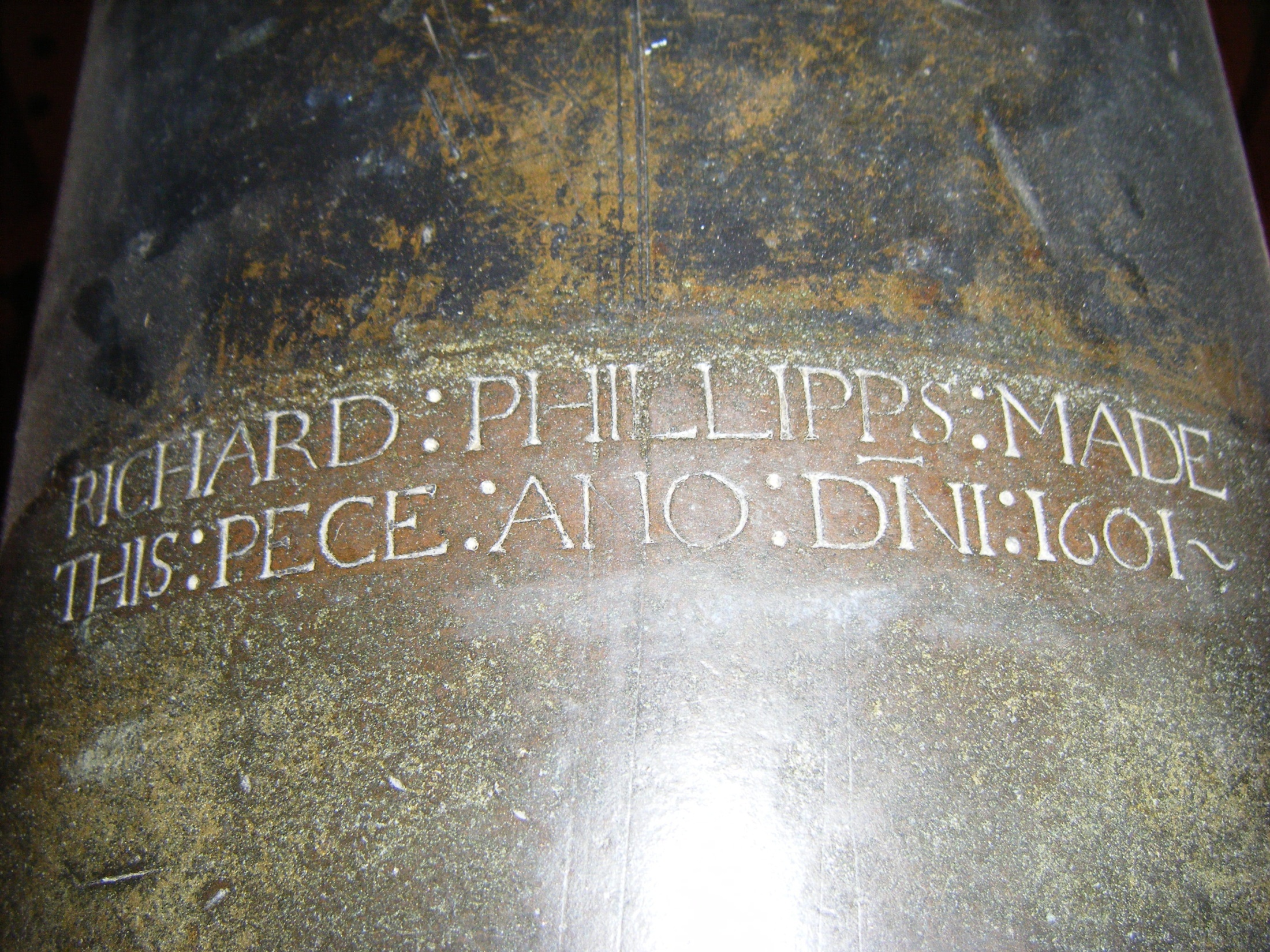